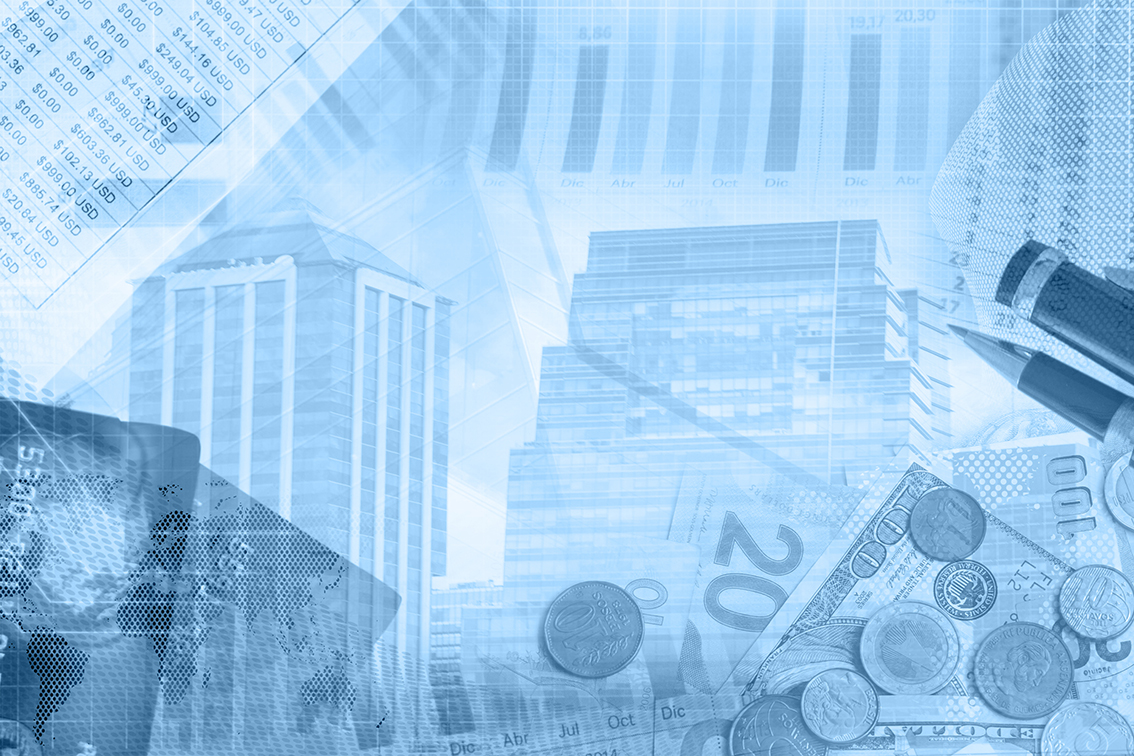 Исполнение бюджета Кукморского муниципального района за 2022год
Доходы – поступающие в бюджет денежные средства, за исключением средств, являющихся источниками финансирования дефицита бюджета

Расходы – выплачиваемые из бюджета денежные средства, за исключением средств, являющихся источниками финансирования дефицита бюджета

Дефицит – превышение расходов бюджета над доходами бюджета

Профицит – превышение доходов бюджета над расходами бюджета
Исполнение бюджета муниципального района за 2022год
Исполнение по доходам бюджета муниципального района за 2022год
Поступление налоговых доходов в бюджет района в 2022году
Поступление неналоговых доходов в бюджет района в 2022году
Безвозмездные поступления в бюджет района в 2022году
Исполнение по расходам бюджета муниципального района за 2022год